Science Thoughts 9/18
Why is electricity in a circuit a force?
Electrons are being pushed and/or pulled through a circuit.
Today in class: Circuit Lab
Draw FIVE circuits
Build FIVE circuits
Write up lab observations/answer questions
Remember – lab is written as SERIES CIRCUIT but we are also doing parallel (additional questions)
8. Compare brightness of lights in series circuit to parallel circuit
9. What happened when the circuit was set up in 
	Formation 4?  Formation 5?  Why?
Science Thoughts 9/19
What is needed for electricity to be useful in our homes and for our appliances and devices?
A Circuit
Balanced and Unbalanced Forces
a force is a 
	push or a pull
forces have two properties:
	direction and size (use VECTOR)
forces can affect motion in several ways:
	faster, start, slower, stop, change direction
Net forces:
	add if same direction
	subtract if different directions
Newton’s Laws
First
	inertia – oppose change
(not moving – stay not moving, moving – stay moving)
Second
	force = mass * acceleration
(Proportional and inversely proportional)
Third
	equal and opposite force
(for every action there is an opposite and equal reaction)
Newton’s Laws of Motion
Three laws predict motion of all objects in the known world.

A lot of the early work was performed by Galileo Galilei.  Newton then built on the work of this ‘giant’.
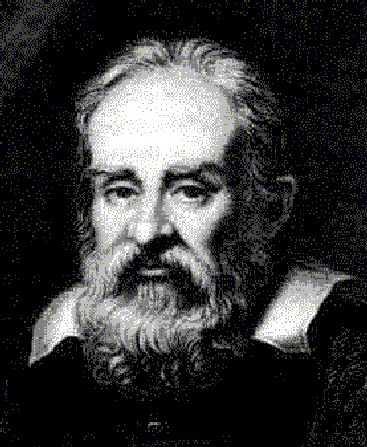 Galileo, Italian Scientist in early 1600s.
Newton’s Laws of Motion
First Law







Ex:  The soccer ball will remain still until kicked by the player (unbalanced force).
“Objects at rest remain at rest, and objects in motion remain in motion, unless acted upon by an unbalanced force.”
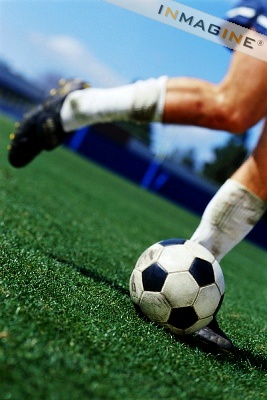 Newton’s Laws of Motion
The resistance of an object to change its speed or direction of motion

The more the massive an object is, the more inertia it has.
First Law
(Continued)
Inertia
Newton’s Laws of Motion
“With increased force, a mass’ acceleration will increase.  With increased mass, more force is needed to accelerate.”
Second Law
F=ma

Ex:  Using the same force, the lighter box will accelerate faster and move further than the heavier box.
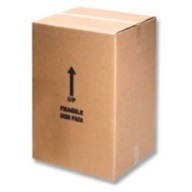 force
acceleration
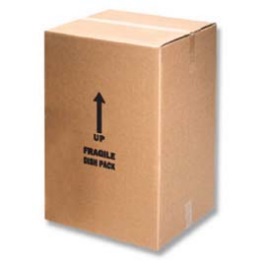 force
acceleration
Newton’s Laws of Motion
Formula
Force = Mass x Acceleration
Or
F = MxA
Units for Force are called Newtons (N) [kg-m/s2]
Second Law
(Continued)
Calculating Force
Newton’s Laws of Motion
Third Law
Ex:  When you run, each foot puts force on the ground, in response, the ground pushes back with an equal and opposite force sending you forward.
“Every time an object exerts a force on another object, the second objects exerts an force equal in size and opposite in direction back on the first object.”
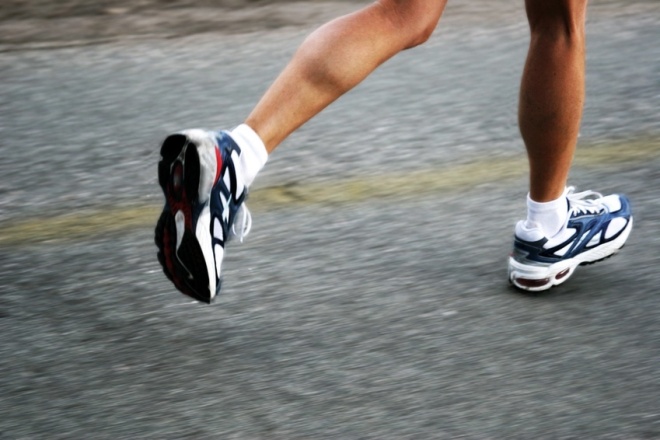 Newton’s Laws of Motion
Forces work in pairs.

Use vectors to represent EQUAL and OPPOSITE forces.
Third Law
(Continued)
Action / Reaction Forces
Action Force
Reaction Force
Text book 2.1 and 2.2 answers
Friction
Force that opposes motion
Objects in contact with each other
2 factors effect amount of friction
	roughness of surface
	force pushing objects together
2 types
	kinetic – rolling, sliding, fluid 
	static – no movement
Increases with 
	more force, more surface, rougher surface
Lab answers
Forces and Motion
More friction 
– less distance
More mass 
– less distance
Big parachute 
– less distance
Slippery Slope
Steel & steel went farther – less friction
Steel & rubber went least – most friction
Slide into base to stop faster – on base
Gravity
the force of attraction between two objects 
depends on:
	mass and distance
In a vacuum – no resistance so all objects fall at the same rate
Magnets
Objects with north and south pole
Magnetic field surrounding
Force strongest - At poles
Like poles repel
Unlike poles attract
Magnets Lab answers
Magnetic field surrounds magnet – attract and repel without touching
Magnets strongest at poles
North up for all three – all attract
North – south – north – all repel
South – north – north – repel and attract
Conclusion – 
Opposites attract and same repels
Energy
The ability to do work
What is work? https://www.brainpop.com/science/motionsforcesandtime/work/ 
object movement
Mechanical – energy of movement
Kinetic – movement
Potential – stored
Transferred from one object to another
Transformed from one type to another
Electricity and Circuits
Electricity is a force because – 
Electrons being pushed and pulled through circuit
Two things needed for electricity to be used –
Current (steady) and circuit (path to travel)
Circuit
Power source, load, switch, conductor
Electricity is made from energy – transferred through power lines – made back into energy
Green 
Doesn’t harm environment
Science Thought 9/20
What is the difference between a series circuit and a parallel circuit?
A series circuit has 2 or more loads on the same “loop” while a parallel circuit has a separate loop for each load.
Today in class
Quiz
Electricity Reading
Finish Electricity Lab
Science Thought 9/21
Why does the second light go out when you unscrew the first light bulb in the series circuit.

Becomes an open circuit
Today in class
Textbook
4.2 and 4.3
Science Thoughts 9/22
What is green energy?

Energy that does not harm the environment.
Answers to Wednesday’s reading 
1 – AAB
2 – DDA
Review Circuit Lab
Drawings on the white board with class discussion